EU-CERTEuropean Certificates and Accreditation for European Projects
Reference Number: 2021-1-DE02-KA220-ADU-000033541 Duration: 01.02.2022 – 31.05.2024 (28 month)
The EU-CERT project

The project strives to increase the quality in adult education and supports adult education providers in achieving high-quality results that are applicable in practice and based on outstanding projects in the field of adult education. To this end, the project consortium plans to develop a mechanism to monitor the effectiveness of adult education projects. This will be done through an accreditation system based on clear criteria and a robust accreditation process. It supports the consolidation of shared values in adult education and lays the foundation for civic engagement promoted by excellence in adult education. In addition, it encourages European adult educators to participate in a high-quality adult education network with assured standards. The introduction of an accreditation system for adult education projects contributes to the realisation of the ideals of ERASMUS+ and creates a further avenue for transparency and visibility in Europe. It will enable all European citizens to identify world-class adult education resources through accreditation information and standards. This forms the crucial basis for the further development of quality assurance in adult education in Europe.
EU-CERT - Research on Quality criteria, Accreditation and Certificate Structures
PR1
In order to generate the project sustainably, 7 results are being produced in the project. The project is currently in its final third and the main part is almost complete.
EU-CERT - Concept Design for Accreditation and Certification Processes
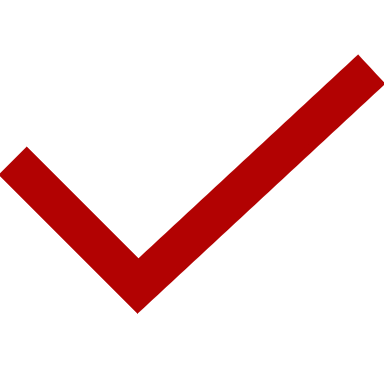 PR2
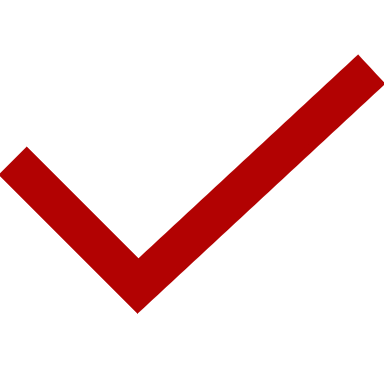 EU-CERT - Accreditation Website and Data-base Design and Programming
PR3
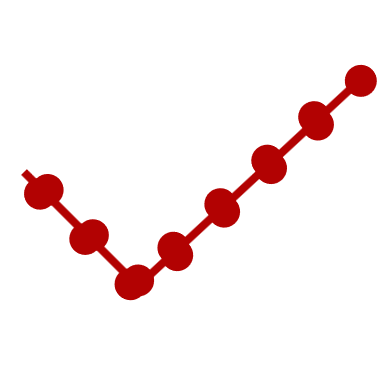 EU-CERT - Accreditation Handbook
PR4
EU-CERT - Accreditation and Certification - Roll-out to adult education providers
PR5
PR6
EU- CERT Project partner
EU-CERT - Policy paper
PR7
EU-CERT - Layman ́s report
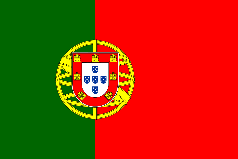 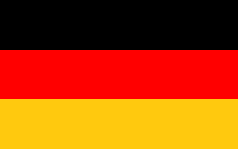 Associação Rede de Universidades da Terceira Idade PortugalCentro
University of Paderborn Germany (Coordinator)
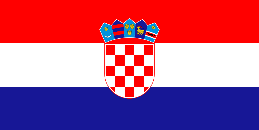 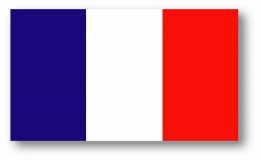 TIR Consulting Group j.d.o.o Croatia Grad Zagreb
Esquare France Provence-Alpes-Côte d'Azur
The project partners are working flat out on the final project results so that the project as a whole can report great successes.
Ingenious Knowledge GmbH Germany
(Technical partner)
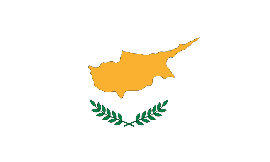 STANDO LTD Cyprus Κύπρος (Kýpros) Nicosia
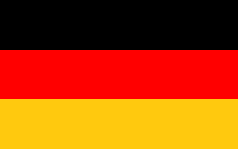 ahttps://EU-CERT.eduproject.eu
••••••
••••••
Project coordination
Prof. Dr. Marc Beutner